Because
He Lives
Studies in First John
We Hope
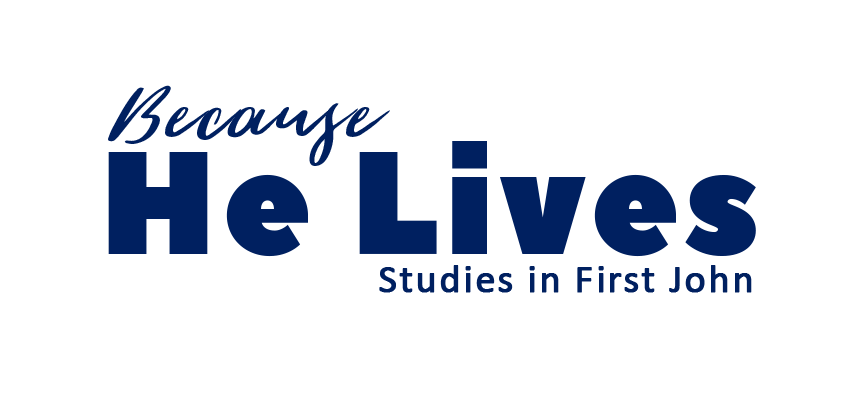 1 John 3:1-7
He Lives
1 John 3:1
God has extended the life of Jesus to us as his children.
Whatever made the life of Jesus unique also makes our life unique.
We Hope
1 John 3:2
Not only are we becoming like Jesus, we are becoming like Jesus as He truly is!
God is making us into more than we are!
We HopePurely
1 John 3:3
“Purity of heart is to will one thing.”
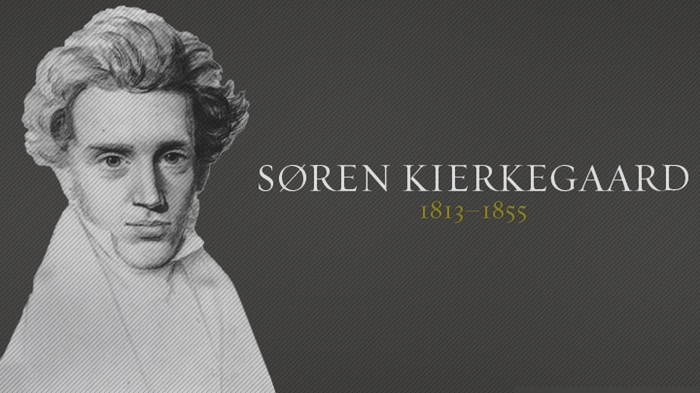 We Hope Penitently
1 John 3:4-7
Hope is at the end of our walk, and God’s law is the path of our walk.
Lawlessness is hopeless.